İş Hattı (İng: Pipeline) Hesaplamalar
Dr. Cengiz Güngör
1
İş-hattına Uyarlanmış Hesaplamalar
Problemi seri mantıkla, biri bitince diğeri başlayan  bir seri iş parçacığına böleriz. Her iş parçacığı bağımsız bir işlemci tarafından yürütülür.
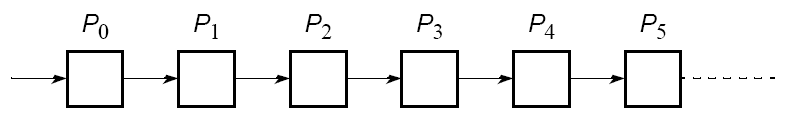 2
Örnek
Bir a dizisinin elemanlarının toplamı:
	for(i=0; i<n; i++)
	   sum = sum + a[i];
Yapılan iş açılırsa:
	sum = sum + a[0];
	sum = sum + a[1];
	sum = sum + a[2];
	sum = sum + a[3];
	sum = sum + a[4];
		.
		.
		.
Açılan İşin İş Hattı
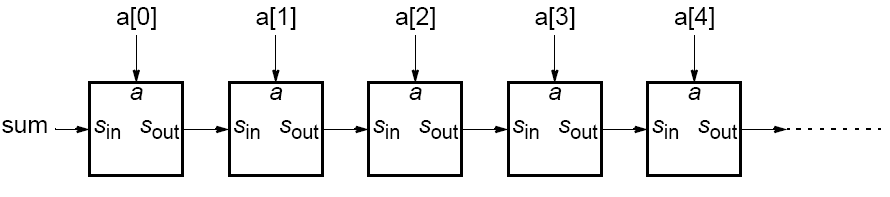 Başka Bir Örnek
Frekans filtresi - Belli frekansları (f0, f1, f2, vb.) sayısal sinyal f(t)'den silmek istiyoruz. 
Sinyal iş hattına soldan girer:
İçinde f1 frekansı olmayan sinyal
İçinde f3 frekansı olmayan sinyal
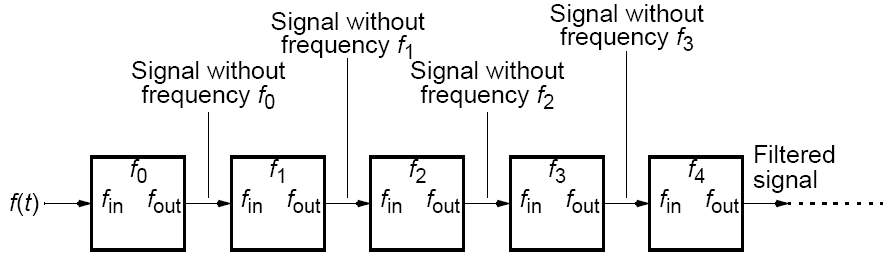 İçinde fo frekansı olmayan sinyal
İçinde f2 frekansı olmayan sinyal
Filtrelenmiş
sinyal
4
İş Hattı En İyi Nerelerde Kullanılır?
Problemin seri iş parçacıklarına bölünebildiğini varsayarsak, iş hattı yaklaşımı çalışma zamanı hızını aşağıdaki üç tip hesaplama için hızlandırır:
Eğer tüm problemin birden fazla örneği aynı anda çalıştırılabiliyorsa.
Eğer bir veri seti elemanları işlenirken, her biri birden çok işlemle yapılacaksa (örn: çarpımlar toplamı gibi).
Eğer sonraki sürecin başlama bilgisi, süreç tümüyle bitirilmeden önce ilerideki işlemlere geçirilebiliyorsa.
5
“Tip 1” İş Hattı: Uzay-Zaman Diyagramı
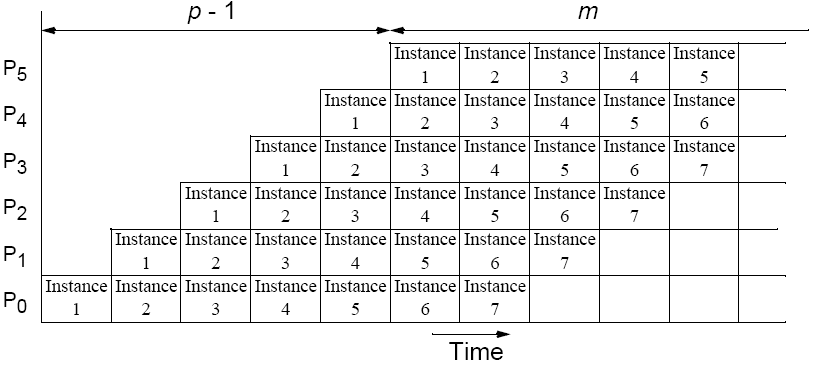 Zaman
Instance: İşin bir örneği demektir.
6
Alternatif Uzay-Zaman Diyagramı
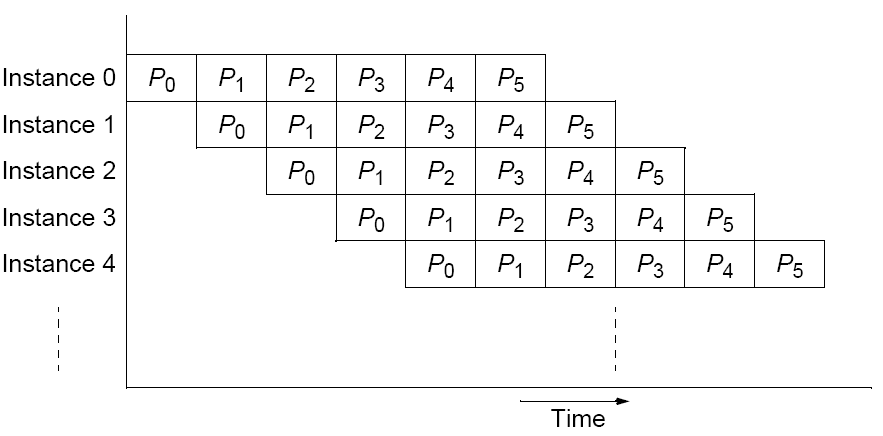 Örnek
Örnek
Örnek
Örnek
Örnek
Zaman
7
“Tip 2” İş Hattı: Uzay-Zaman Diyagramı
Girdi Dizisi
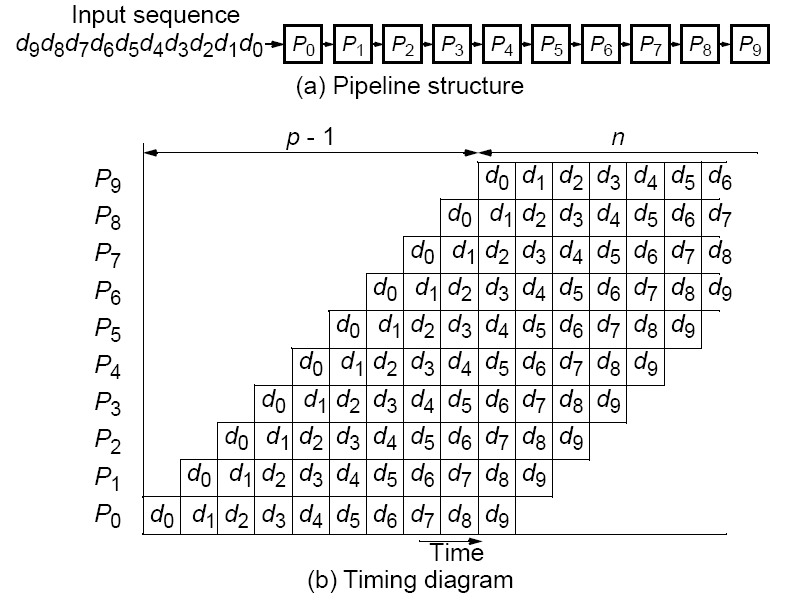 (a) İş-hattı Yapısı
Zaman
(b) Zamanlama Diyagramı
8
“Tip 2” İş Hattı: Uzay-Zaman Diyagramı
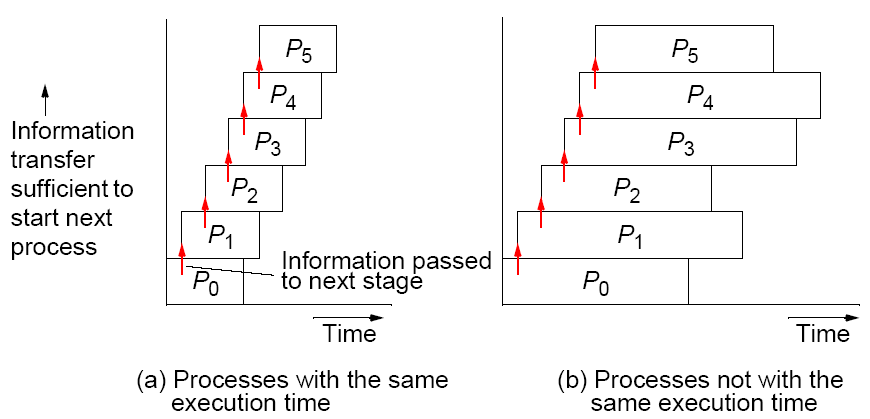 Sonraki sürecibaşlatmak için yeterli bilgitransferi.
Sonraki aşamayageçirilen bilgi
Zaman
Zaman
(a) Aynı çalışma süreleriolan süreçler.
(b) Aynı çalışma süreleriolmayan süreçler.
Önceki iş bitmeden, sonraki aşamanın bilgisinin iş hattında aktarılması.
9
İş Dağıtımı
Eğer bir iş hattında aşamaların sayısı işlemci sayısından çok fazla ise (12 işlem, 3 işlemci gibi), bir grup iş aşaması işlemcilere dağıtılabilir:
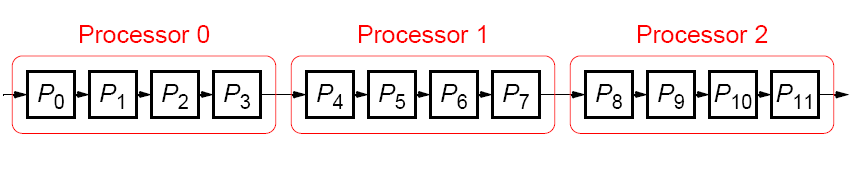 İşlemci 0
İşlemci 1
İşlemci 2
10
İş Hattına Uyarlanmış Uygulamalar İçin Hesaplama PlatformuBir hat üzerinde çok işlemcili sistem konfigürasyonu
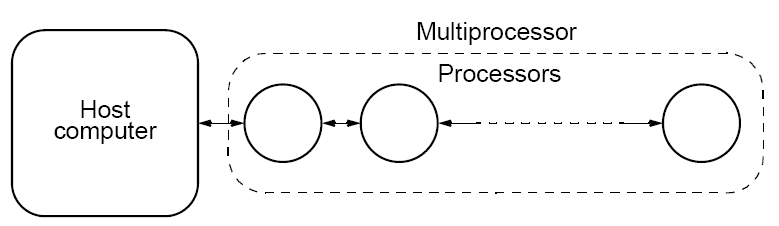 Çok İşlemcili Sistem
İşlemciler
AnaBilgisayar
Bir öbek (ing: cluster) yapısında iş hattına sıkı sıkıya bağlı olmak en iyi yapı olmayabilir – Ancak direk bağlantıları gerektiğinde değişebilen bir öbek aynı anda pek çok mesaj geçmeyi destekleyebilir.
11
Örnek İş Hattı Çözümleri(Her hesaplama tipi için örnekler)
12
İş Hattı Program Örnekleri
Sayıları toplama
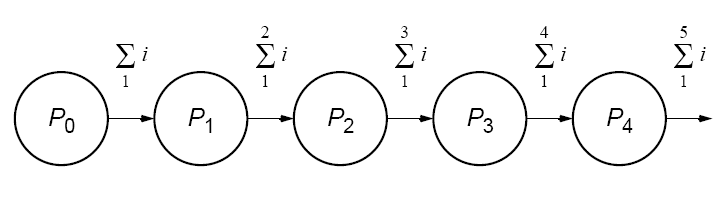 Tip 1 iş hattı hesaplama
13
İşlemci Pi için temel kod:
recv(&accumulation, Pi-1);
accumulation = accumulation + number;
send(&accumulation, Pi+1);
Sadece ilk işlemci P0 için aşağıdaki yapılacak:
send(&number, P1);
Ve sadece son işlemci Pn-1 için aşağıdaki yapılacak:
recv(&number, Pn-2);
accumulation = accumulation + number;
14
SPMD program
if (process > 0) {
	recv(&accumulation, Pi-1);
	accumulation = accumulation + number;
}
if (process < n-1) 
	send(&accumulation, Pi+1);
Sonuç en son süreçte elde edilir.

Sadece toplama değil diğer aritmetik işlemler de bu şekilde yapılabilir.
15
İş Hattına Uyarlanmış Sayı ToplamaPatron süreç ve halka konfigürasyonu
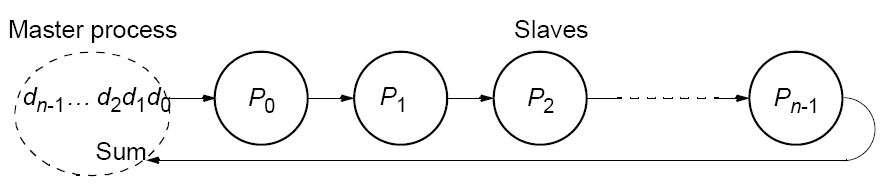 İşçiler
Patron süreç
Toplam
16
Sayıları Sıralama
"insertion sort" algoritmasının paralel şekli;
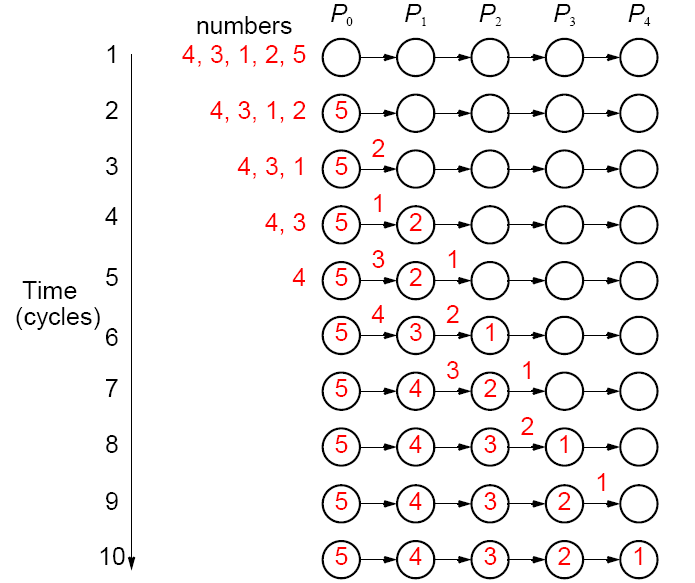 Sayılar
Zaman
(döngüler)
17
"Insertion Sort" İş Hattı Uygulaması
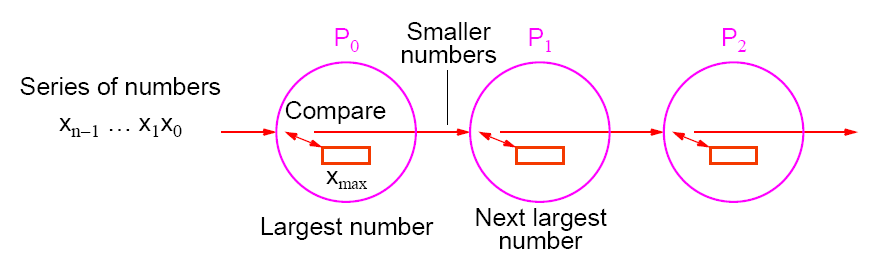 Küçüksayılar
Sayıların serisi
Karşılaştır
En büyük sayı
Sonraki en büyüksayı
Tip 2 iş hattı hesaplama
18
İşlemci Pi için temel kod:
recv(&number, Pi-1);
if (number > x) {
	send(&x, Pi+1);
	x = number;
} else send(&number, Pi+1);
n sayı varsa, i.inci sayı süreç = n - i  tarafından işlenir
İşlem tekrar adedi = n - i - 1
Bundan dolayı basit bir döngü yeterlidir.
19
Örnek kod
/**********************************Insertion Sort
***********************************/
#include <math.h>        
#include <iostream>
#include <stdlib.h>
#include <mpi.h>

using namespace std;

int main(int argc, char *argv[]){  
  int rank, num_proc, number=0, newnum=0, i;
  MPI::Init(argc, argv);     // MPI baslar
  num_proc = MPI::COMM_WORLD.Get_size();
  rank = MPI::COMM_WORLD.Get_rank();
20
if (rank == 0) { // Patron surec
    srand(time(NULL));
    double start = MPI::Wtime();
    for (i = 1; i < num_proc; i++) {
      number = rand() % 1000;
      MPI::COMM_WORLD.Send(&number, 1, MPI::INT, 1, 99);
    } // for sonu

    // Bitirme mesaji yollanir.
    number = -1;
    MPI::COMM_WORLD.Send(&number, 1, MPI::INT, 1, 99);
    
    // Numaralar toplanir.
    for (i = 1; i < num_proc; i++) {
      MPI::COMM_WORLD.Recv(&number, 1, MPI::INT, i, 99);
      cout << number << " ";
    } // for sonu
21
cout << endl << MPI::Wtime()-start << " saniye surdu."
         << endl;
  }  else {  // isci surecler
    //cout << "proc-" << rank << " is waiting." << endl;
    while(newnum >= 0) {
      MPI::COMM_WORLD.Recv(&newnum, 1, MPI::INT, rank-1, 99);
      //cout << "proc-" << rank << " received "      //     << newnum << endl;
      if (rank < num_proc-1) {
        int num = number;
        if (num > newnum) // Kucuk olani aktaralim.
          num = newnum;
        MPI::COMM_WORLD.Send(&num, 1, MPI::INT, rank+1, 99);
        //cout << "proc-" << rank << " send " << num << endl;
      }
      if (number < newnum) // Buyuk sayiyi sakla
        number = newnum;
    } // while sonu
22
// Patrona yolla ve cik.
    MPI::COMM_WORLD.Send(&number, 1, MPI::INT, 0, 99);
  }
  MPI::Finalize(); // MPI sonlanir
  return 0;
} // main sonu

Çıktısı:
mpiexec -n 40 insort -machinefile hosts

987 962 936 905 861 847 791 789 788 759 749 712 696 691 688 661 615 589 575 568 555 551 535 461 449 400 357 352 308 277 267 266 250 215 85 23 13 9 4 
0.00623107 saniye surdu.

NOT:  Sıralanan sayılar patron sürece direkt yollandı, burada iş hattını kullanabilirdik...
23
Sonuçların Patron Sürece Döndürüldüğü "Insertion Sort
Çift yönlü çizgi konfigürasyonu kullanılırsa
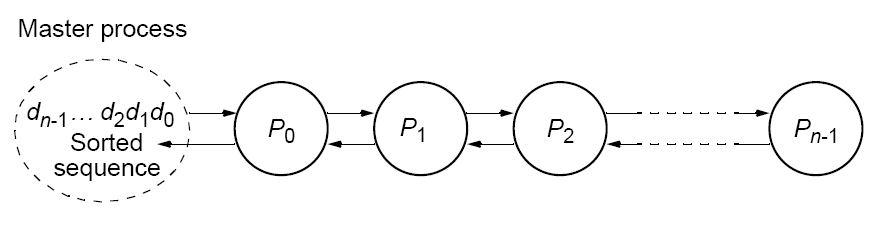 İşçiler
Patron süreç
Sıralanmışdizi
24
Sonuçların Döndürüldüğü "Insertion Sort"
Sıralanmış numaraların dönüşü
Sıralama aşaması
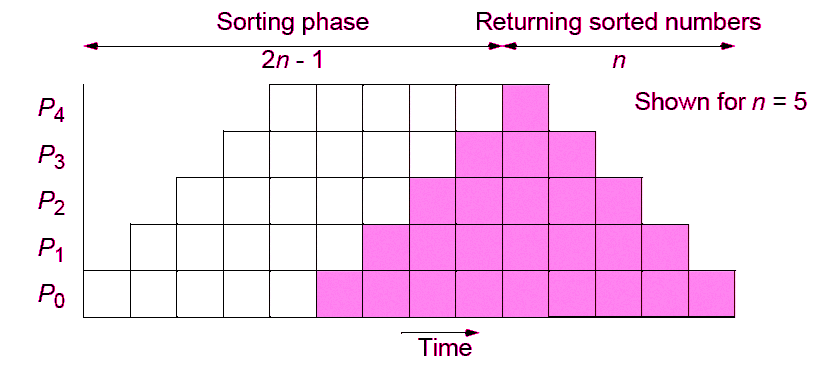 n=5 için görünüm
Zaman
25
Asal Sayı Üretimi
Eratosten Kalburuhttp://tr.wikipedia.org/wiki/Eratosten_kalburu
Tüm tamsayılar serileri 2 'den üretilmiştir.
İlk sayı 2, asaldır, saklanır.
Bu numaranın katları tablodan silinir, çünkü asal değiller.
İşlem kalan numaralar için tekrarlanır.
Algoritma asal olmayanları siler, sadece asalları bırakır.
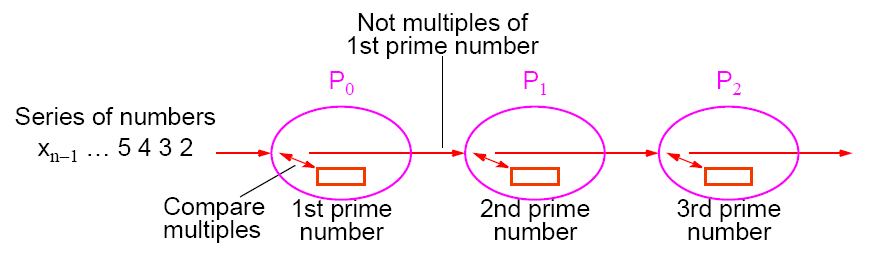 İlk asal sayının katları geçmez
Sayıların serisi
Katların karşılaştırılması
Birinciasal sayı
İkinciasal sayı
Üçüncüasal sayı
Tip 2 iş hattı hesaplama
26
Süreç Pi  için temel kod:
recv(&x, Pi-1);
/* Listede kalan her sayı için aşağıdakileri
   tekrarla */
recv(&number, Pi-1);
if ((number % x) != 0) send(&number, Pi+1);
Süreçler bir sonrasına benzer sayıları aktarmıyorlar ve ilerisini de bilmiyorlar. Bir “durma” mesajı anlamında işlemin bittiğini belirtmek için diziye bir sayı (örn: sıfır) eklenmelidir:
recv(&x, Pi-1);
for (i = 0; i < n; i++) {
    recv(&number, Pi-1);
    if (number == terminator) break;
    if ((number % x) != 0) send(&number, Pi+1);
}
27
Lineer Denklem Sistemi Çözümü
Üst üçgen formu
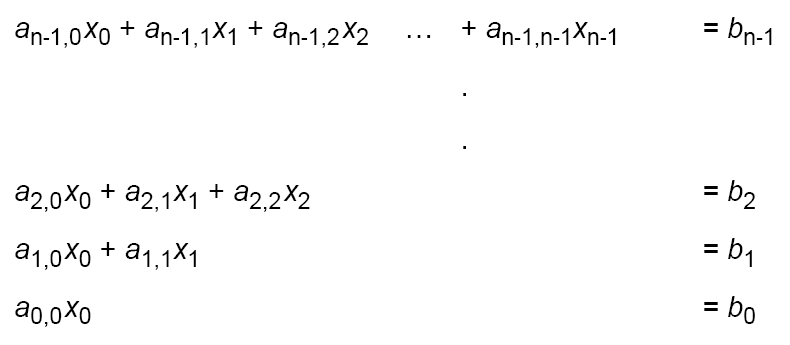 a ’lar ve b ’er sabit, x ’ler bulunması gereken bilinmezlerken.
28
Yerine Koyma (İng:Back Substitution)
İlk olarak, x0 bilinmeyeni son eşitlikten bulunur; yani:
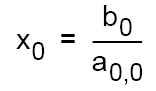 Bulunan x0 değeri x1 'i bulmak için sonraki eşitlikte yerine konur.
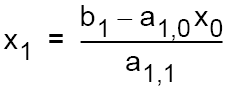 x1 ve x0 değerleri, x2 'i bulmak için sonraki eşitlikte yerine konur.
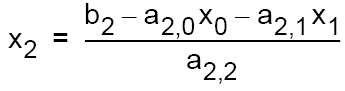 Tüm bilinmeyenler bulunana dek böylece devam eder.
29
İş Hattına Uygulama
İş hattının ilk aşaması x0 'ı hesaplar ve ikinci aşamaya iletir, burada x1 hesaplanır ve x0 ile x1 sonraki aşamaya iletilir böylece devam ederler.
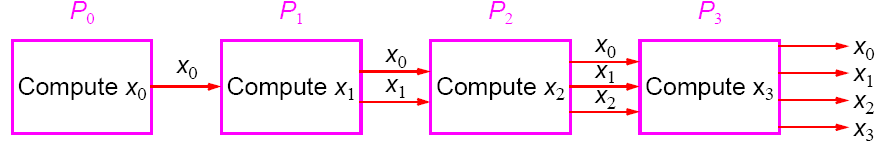 x3 hesabı
x1 hesabı
x2 hesabı
x0 hesabı
Tip 3 iş hattı hesaplama
30
i.inci Süreç İçin Hesap
i .inci süreç (0 < i < n) x0, x1, x2, …, xi-1 değerlerini alır ve xi değerini şu eşitlikten hesaplar:
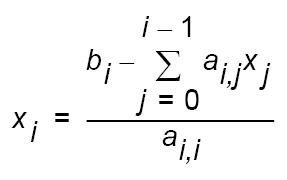 31
Paralel Olmayan Kod
Verilen ai,j ve bk sabitleri a[ ][ ] ve b[ ] dizilerine kopyalanır ve bilinmeyenler x[ ] dizisine yazılır sıralı kod şöyledir:
x[0] = b[0]/a[0][0];  /* baştan hesaplanır */
for (i = 1; i < n; i++) {  /* diğerleri için */
	sum = 0;
	for (j = 0; j < i; j++)
		sum = sum + a[i][j]*x[j];
	x[i] = (b[i] - sum)/a[i][i];
}
32
Paralel Kod
Süreç Pi  için (1 < i < n) kodumuz şöyle:
for (j = 0; j < i; j++) {
	recv(&x[j], Pi-1);
	send(&x[j], Pi+1);
}
sum = 0;
for (j = 0; j < i; j++)
	sum = sum + a[i][j]*x[j];
x[i] = (b[i] - sum)/a[i][i];
send(&x[i], Pi+1);
Burada hesaplamalar değer alıp vermeler bitince yapılır.
33
Yerine Koyma Kullanan İş Hattının İşleyişi
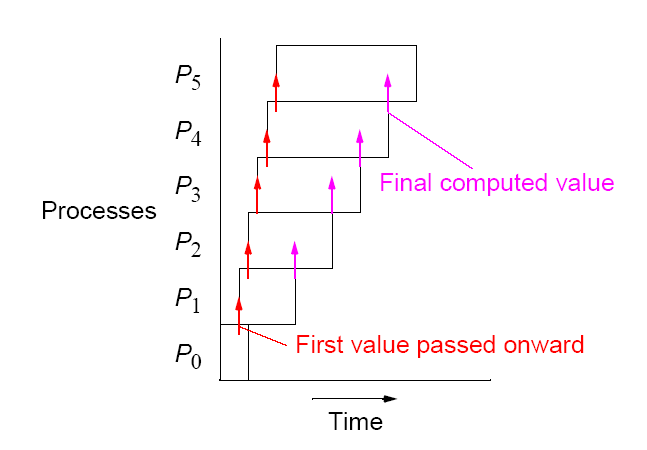 Son hesaplanan değer.
Süreçler
İlk değer sonrakilere aktarılır.
Zaman
34